第7章 網路行銷的研究
學習目標
本章將介紹研究、行銷研究與行銷資訊系統的概念，為了要深入探究出消費者的想法，企業必須透過一定的方式來進行，從研究的概念切入，接著進入行銷研究的相關內容，最後，整理出行銷資訊系統的概念。
希望透過此架構的介紹，能建立各位讀者對於行銷研究的基礎與社群研究的發展之概念。
Copyright © 滄海圖書
2 / 40
第7章 網路行銷的研究
網路行銷的研究
Copyright © 滄海圖書
3 / 40
第7章 網路行銷的研究
網路行銷與我
圖 7-1　Pinterest 首頁 (http://www.pinterest.com/)
Copyright © 滄海圖書
4 / 40
第7章 網路行銷的研究
課前討論
現在有許多社群平台提供企業蒐集網路使用者資料的管道，而企業要做好分析的行為，就要奠基在研究與分析的基本概念上。請讀者以上述的網站為例，思考下列三個問題：
1. 研究的概念為何？
2. 網路對研究造成哪些影響？
3. 我們要怎麼做行銷研究？
Copyright © 滄海圖書
5 / 40
第7章 網路行銷的研究
研究的定義
研究方法的核心在於研究 (Research)，我們可以將其英文單字拆開為“Re-Search” 兩個部分，意指再次探究，透過系統性的調查來解釋社會 (自然)的現象。
研究的意義
行銷研究的概念
社群研究的範疇
Copyright © 滄海圖書
6 / 40
第7章 網路行銷的研究
生活上的應用
7-11 集點的門檻


7-11 推出集點送小東西造成轟動，起初的定價門檻幾乎都在 66 元左右，許多消費者原本只想購買 50 元的產品，但卻因為想集點換 Hello Kitty 贈品，在結帳時往往都會超過 66 元，連帶也增加 7-11 的平均客單價。
之後，7-11 曾經將門檻增加到 77 元以上，期望能提高客單價，並更換贈品的種類，但成效卻不如以往，經過分析後發現，集點者偏好 Hello Kitty 的贈品，只好將門檻降回 60 元，而也多以 Hello Kitty贈品為主。
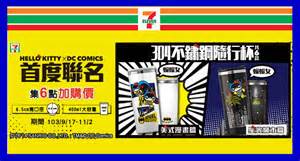 研究的意義
行銷研究的概念
社群研究的範疇
Copyright © 滄海圖書
7 / 40
第7章 網路行銷的研究
研究的導向
透過理論 (Theory) 的建立，來推導出可能的方向與答案，進而利用假說(Hypothesis) 來找出問題背後的答案。
1.歸納法 (Induction)
歸納法是指根據一些事實觀察、現況匯整、資料蒐集或其他相關證據，透過分析而找出共通點與結論
2.演繹法 (Deduction)
演繹法是透過已經成立的原因，以辯論的模式來得出結論，因此，演繹法著重於原因的有效性，且具有真實性，而結論是基於原因為其發展的前提。
3.歸納法＋演繹法
研究的意義
行銷研究的概念
社群研究的範疇
Copyright © 滄海圖書
8 / 40
第7章 網路行銷的研究
生活上的應用
歸納法 + 演繹法

現況：年輕人幾乎都有 facebook 帳號。
歸納法：為什麼年輕人都有 facebook 帳號？
假說：年輕人較容易加入 facebook。
演繹法：年輕人幾乎都有 facebook 帳號，這是因為年輕人是電腦重度使用者，較容易加入 facebook (原因 1)。而Peter 是年輕人 (原因 2)，所以他也有facebook 帳號 (結論)。
研究的意義
行銷研究的概念
社群研究的範疇
Copyright © 滄海圖書
9 / 40
第7章 網路行銷的研究
研究的概念
所謂概念 (Concept) 是一種象徵，包括事件、情境或行為，通常這些象徵都不是單獨形成，而是具有相關的內容與資料
研究的意義
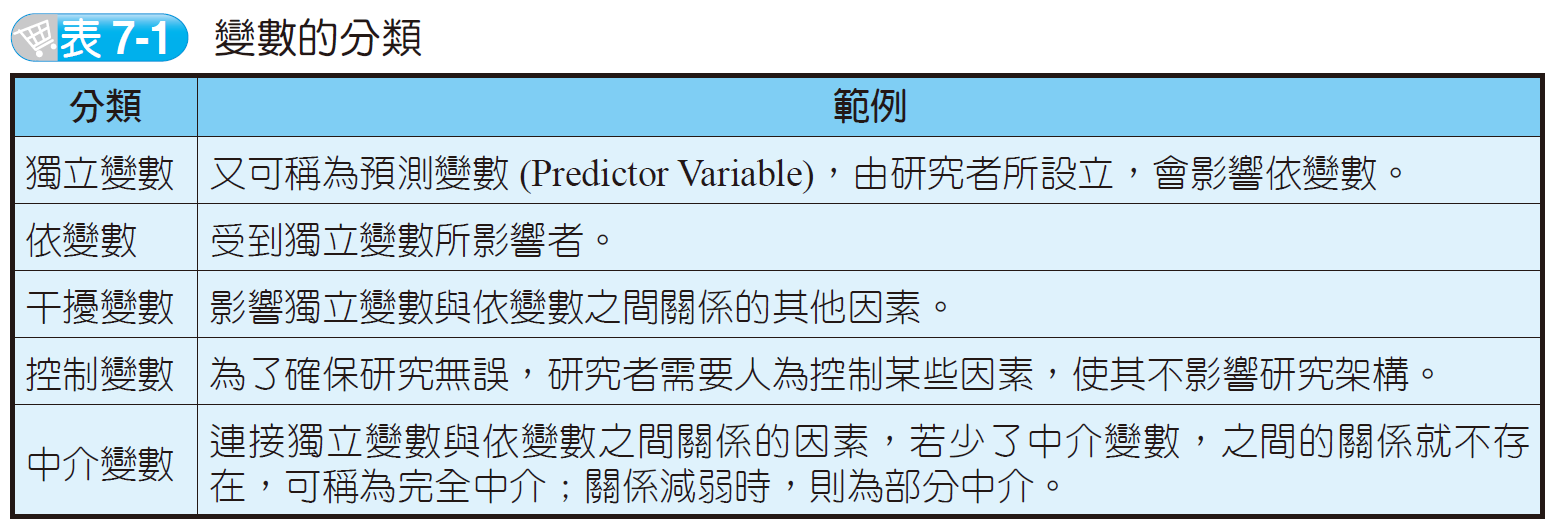 行銷研究的概念
社群研究的範疇
Copyright © 滄海圖書
10 / 40
第7章 網路行銷的研究
良好研究的特性
研究的意義
行銷研究的概念
社群研究的範疇
Copyright © 滄海圖書
11 / 40
第7章 網路行銷的研究
生活上的應用
廣告試播

廣告商為了了解消費者對於廣告的反應 (明確的目標)，通常會請市調中心針對廣告進行試播，並在街頭找尋適合的對象，取得協助的意願後，邀請他們到特定的地方來觀看廣告 (良好的控制)，之後，委請其填寫問卷 (嚴謹的過程、客觀的實證)，並詢問相關看法，藉此來了解消費者的反應。
想一想：這樣隨機找人測試真的能知道廣告的效果嗎？
研究的意義
行銷研究的概念
社群研究的範疇
Copyright © 滄海圖書
12 / 40
第7章 網路行銷的研究
研究的流程
1.問題定義
2.研究設計
3.執行
4.結論探討
研究的意義
由之前的定義可知，研究是問題導向，為了要理解某概念背後的義涵，透過不斷的探詢與找出可能的答案
研究設計 (Research Design) 是指想要探究出問題的藍圖。(如表7-3)
在執行面主要是資料的蒐集，一般來說，資料的分類可分為初級資料(Primary Data) 與次級資料 (Secondary Data)。
透過分析而得到研究結論，通常要與現有的文獻進行比較，藉此找出差異，進而提出未來的研究建議。
行銷研究的概念
社群研究的範疇
Copyright © 滄海圖書
13 / 40
第7章 網路行銷的研究
研究的種類
(1/2)
研究的意義
行銷研究的概念
社群研究的範疇
Copyright © 滄海圖書
14 / 40
第7章 網路行銷的研究
研究的種類
(2/2)
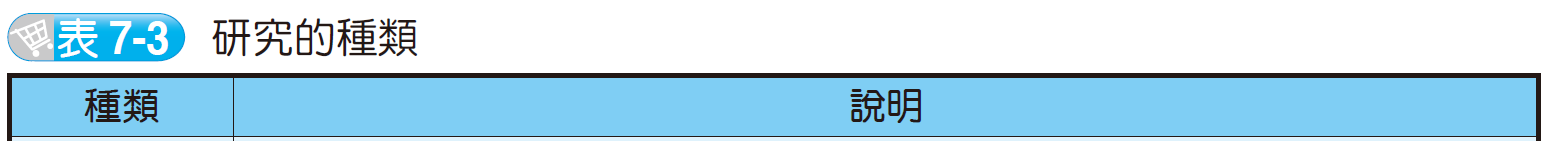 研究的意義
行銷研究的概念
社群研究的範疇
Copyright © 滄海圖書
15 / 40
第7章 網路行銷的研究
生活上的應用
Google 推出智慧型隱形眼鏡



Google 在 2014 年宣布，未來 5 年內將推出智慧型隱形眼鏡，目前已經完成臨床測試，只要配戴者戴著此款隱形眼鏡就可測出血糖指數，而感應眼淚中的濃度就能知道是否超標，若加裝超迷你 LED燈，就可以在超過標準時亮燈，提醒配戴者該注意血糖指數。
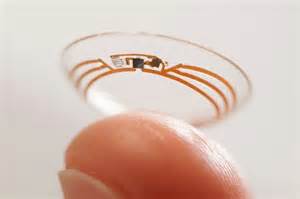 研究的意義
行銷研究的概念
社群研究的範疇
Copyright © 滄海圖書
16 / 40
第7章 網路行銷的研究
行銷研究的定義
行銷研究是透過資訊、科技或電腦等系統，藉此來了解消費者、顧客、大眾的行為，並能與行銷人員的行為連結，以掌握市場的變化，找出最佳的發展機會。
研究的意義
行銷研究的概念
社群研究的範疇
Copyright © 滄海圖書
17 / 40
第7章 網路行銷的研究
網路行銷的角色
研究的意義
行銷研究的概念
社群研究的範疇
Copyright © 滄海圖書
18 / 40
第7章 網路行銷的研究
行銷研究的特性
研究的意義
行銷研究的概念
社群研究的範疇
Copyright © 滄海圖書
19 / 40
第7章 網路行銷的研究
生活上的應用
facebook 要怎麼寫才會有人看？

相信大家應該都有 facebook 帳號，每天也都會在網路上 po 文，一方面是記錄自己的心情與事件，另一方面則是希望朋友給予回應。讀者自己是否觀察過，哪種類型的文章比較容易引起朋友們的共鳴？研究一下吧！
研究的意義
行銷研究的概念
社群研究的範疇
Copyright © 滄海圖書
20 / 40
第7章 網路行銷的研究
大數據的概念
大數據又可以稱為巨量資料、海量資料、大資料等，主要是指蒐集到的資料非常龐大，無法用人工的方式來進行分析、儲存、管理與處理等，而需要透過特定的方式來進行分析，以匯整出可解讀的資訊。
研究的意義
行銷研究的概念
社群研究的範疇
Copyright © 滄海圖書
21 / 40
第7章 網路行銷的研究
大數據的特色
(1/2)
研究的意義
行銷研究的概念
社群研究的範疇
Copyright © 滄海圖書
22 / 40
第7章 網路行銷的研究
大數據的特色
(2/2)
研究的意義
行銷研究的概念
社群研究的範疇
Copyright © 滄海圖書
23 / 40
第7章 網路行銷的研究
生活上的應用
104 人力銀行的導師教練



104 透過資訊科技的協助，發展出適合企業人資部門使用的資訊系統、評鑑工具與職涯發展課程，新人錄取後會按照其所在的單位與事業群，提供專業的訓練，藉由過去所累積各式各樣的案例，再由資深員工擔任導師，帶領新人熟悉環境，以達到強化專業知識。
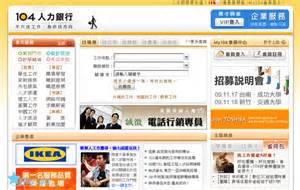 研究的意義
行銷研究的概念
社群研究的範疇
Copyright © 滄海圖書
24 / 40
第7章 網路行銷的研究
行銷資訊系統的元件
研究的意義
行銷研究的概念
社群研究的範疇
Copyright © 滄海圖書
25 / 40
第7章 網路行銷的研究
行銷資訊系統的層級
研究的意義
行銷研究的概念
社群研究的範疇
Copyright © 滄海圖書
26 / 40
第7章 網路行銷的研究
行銷資訊系統的概念
(1/2)
研究的意義
行銷研究的概念
社群研究的範疇
Copyright © 滄海圖書
27 / 40
第7章 網路行銷的研究
行銷資訊系統的概念
(2/2)
研究的意義
行銷研究的概念
社群研究的範疇
Copyright © 滄海圖書
28 / 40
第7章 網路行銷的研究
生活上的應用
Wal-Mart 的內部紀錄



Wal-Mart 的管理者透過銷貨資料發現，星期五啤酒與尿布的銷售量會同時上升，經過資料的整理與管理者個人的觀察，找出了這是基於購買者為男性，買尿布之餘會順便購買啤酒，故 Wal-Mart 的管理者決定將啤酒與尿布擺放在一起，也順利提高這兩者的銷售量。
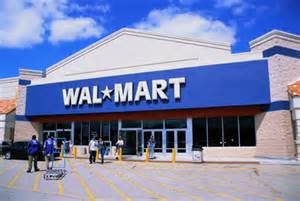 研究的意義
行銷研究的概念
社群研究的範疇
Copyright © 滄海圖書
29 / 40
第7章 網路行銷的研究
社群研究的內涵
經由網路的串連，能讓使用者超越時間與地點的限制，而更便利地與親朋好友進行溝通與串連，使得社群之間的關係連結更具延展性
研究的意義
行銷研究的概念
社群研究的範疇
Copyright © 滄海圖書
30 / 40
第7章 網路行銷的研究
傳統行銷與關係行銷的比較
研究的意義
行銷研究的概念
社群研究的範疇
Copyright © 滄海圖書
31 / 40
第7章 網路行銷的研究
社群研究的方向
研究的意義
行銷研究的概念
社群研究的範疇
Copyright © 滄海圖書
32 / 40
第7章 網路行銷的研究
生活上的應用
Coca-Cola 的粉絲團
請讀者利用 facebook 的搜尋找到Coca-Cola 的粉絲團 (如圖 7-3)，在該粉絲團中，可看到 Coca-Cola 提供動態、活動與相片等功能，並且每天幾乎都會發布訊息與消費者進行互動。
研究的意義
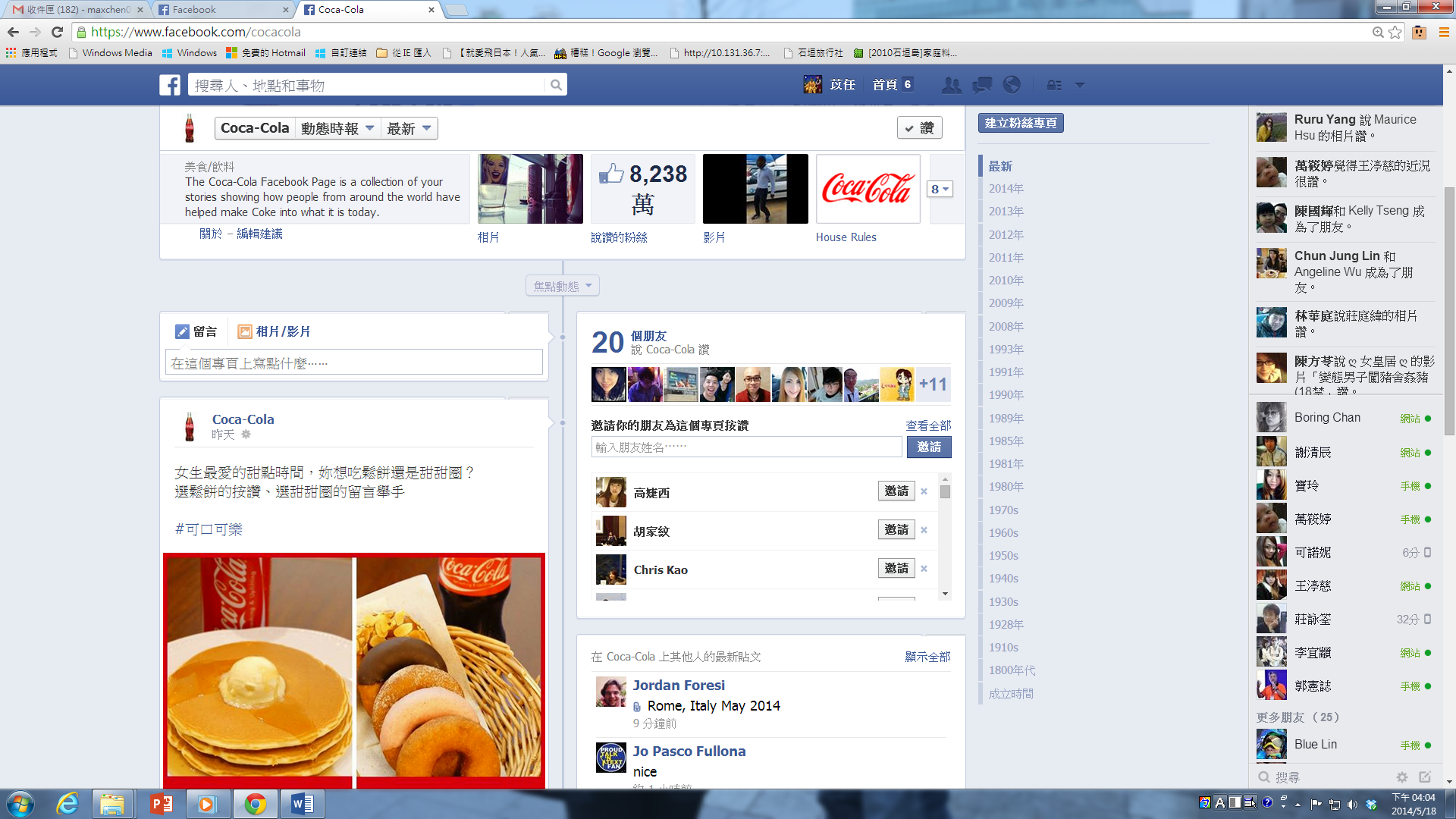 行銷研究的概念
社群研究的範疇
圖 7-3　Coca-Cola 的 facebook 粉絲團 
(https://www.facebook.com/cocacola)
Copyright © 滄海圖書
33 / 40
第7章 網路行銷的研究
社會網絡分析法
(1/3)
1.中心性分析
這是社會網絡分析的發展重心，透過衡量中心度 (Centrality)、集中度(Centralization) 等，探討個人或企業在社會網絡中的角色與地位。
研究的意義
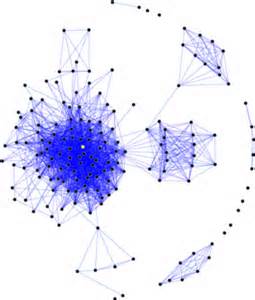 行銷研究的概念
社群研究的範疇
Copyright © 滄海圖書
34 / 40
第7章 網路行銷的研究
社會網絡分析法
(2/3)
2.凝聚子群分析
這是指網絡中的個體間的關係越來越緊密，直到成為一個團體時，就可稱為凝聚子群 (或小團體分析)，通常可以依照理論基礎與運算模式的不同
研究的意義
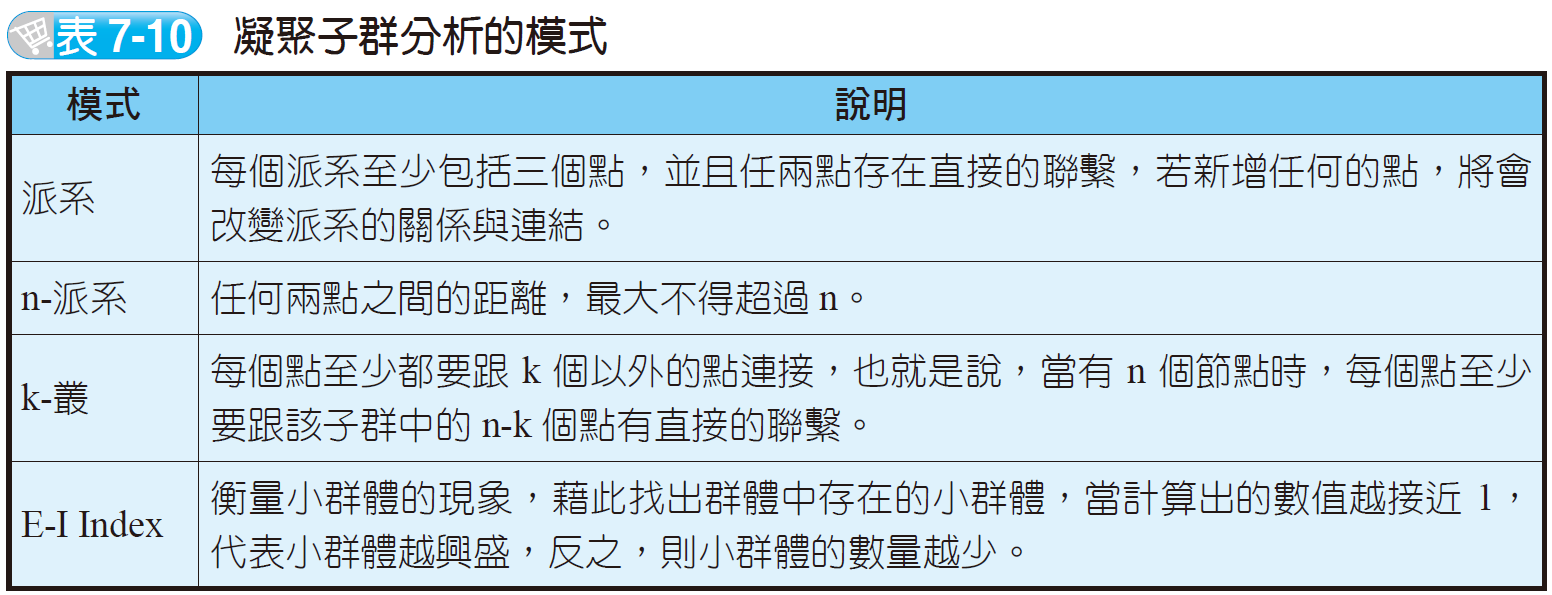 行銷研究的概念
社群研究的範疇
Copyright © 滄海圖書
35 / 40
第7章 網路行銷的研究
社會網絡分析法
(3/3)
3.核心一邊緣結構分析
此分析的目的在於找出核心節點 (Core Code) 與邊緣節點 (Periphery Code)，當發現該節點跟凝聚子群的節點有關係，則較偏向核心節點，若關係較弱，則通常可視為邊緣節點。
研究的意義
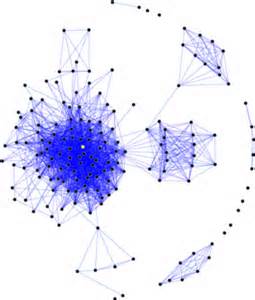 行銷研究的概念
社群研究的範疇
Copyright © 滄海圖書
36 / 40
第7章 網路行銷的研究
網路行銷案例探討
(1/2)
粉力
思考時間：我們可以從哪些角度研究自己在社群中的影響力？
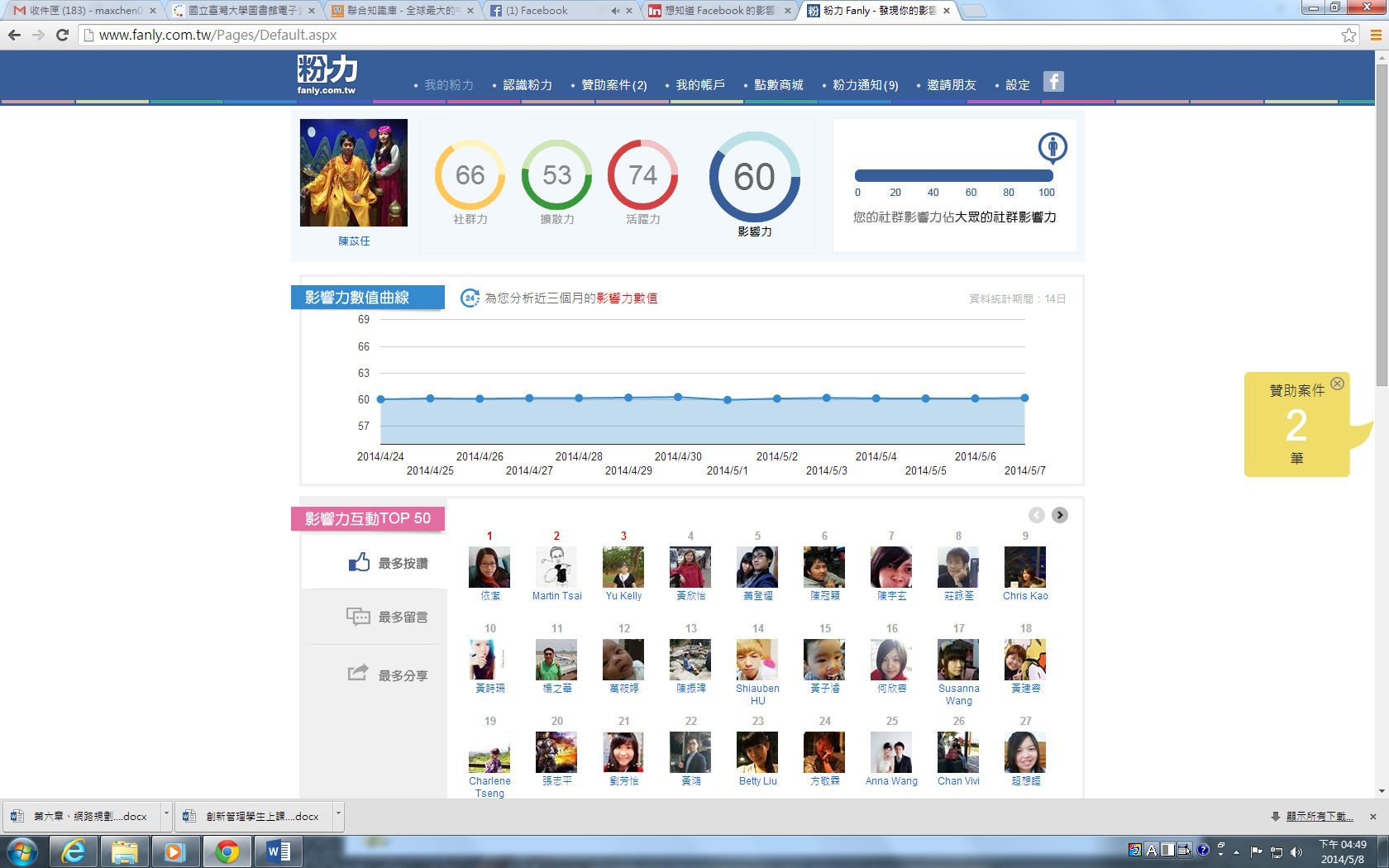 圖 7-4　粉力首頁 
(http://www.fanly.com.tw/Pages/Default.aspx)
Copyright © 滄海圖書
37 / 40
第7章 網路行銷的研究
網路行銷案例探討
(2/2)
圖 7-5　粉力的企業贊助案件 
(http://www.fanly.com.tw/Pages/Case/SponsorCase.aspx)
Copyright © 滄海圖書
38 / 40
第7章 網路行銷的研究
Thank You !